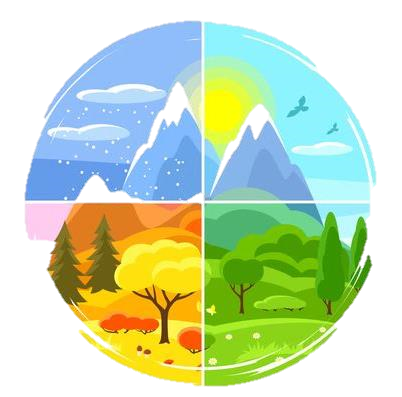 Игра «Времена года»
Выполнила  воспитатель разновозрастной группы среднего возраста Панченко Т.А.
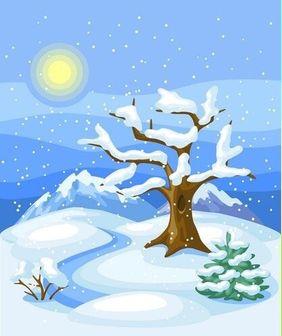 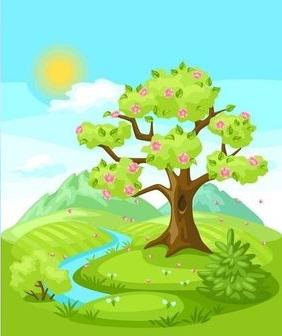 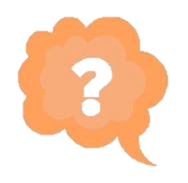 На какой картинке изображена осень?
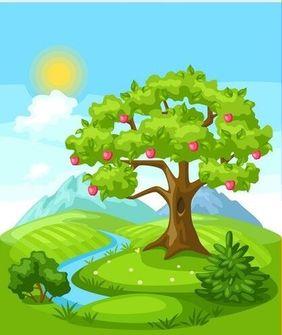 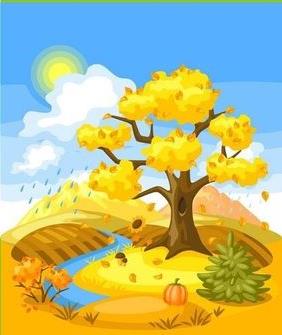 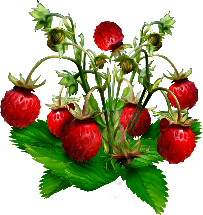 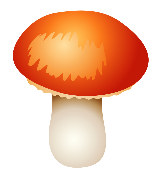 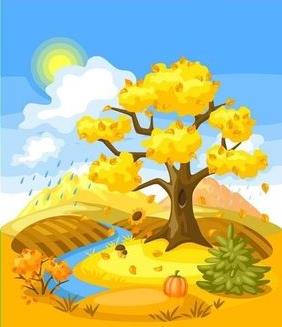 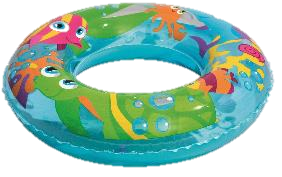 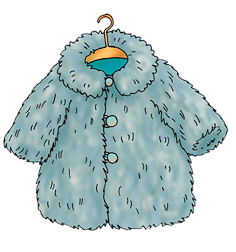 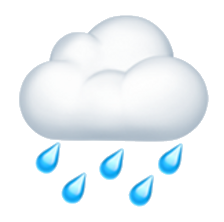 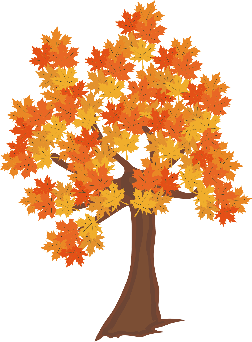 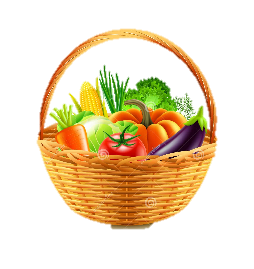 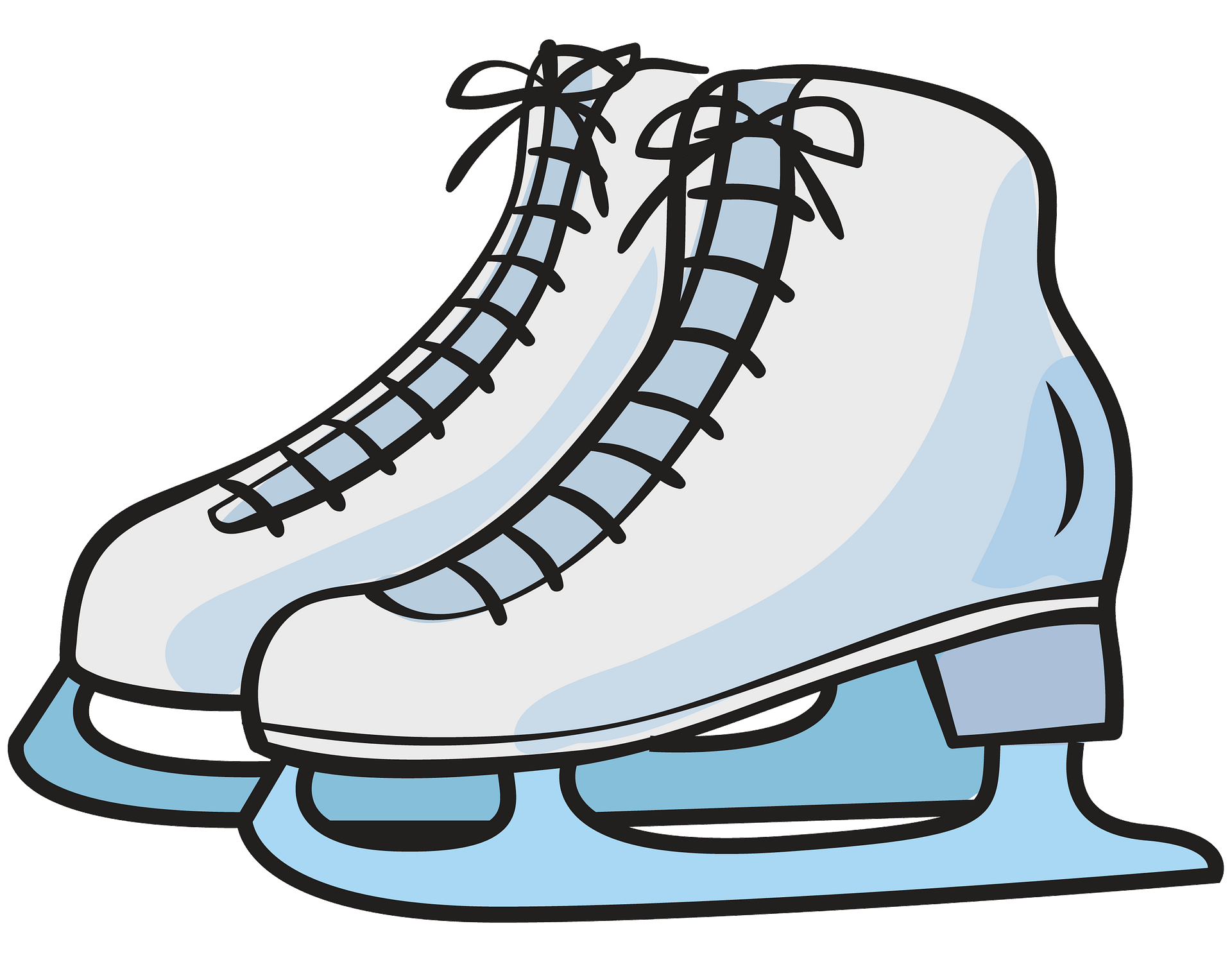 Выбери признаки осени
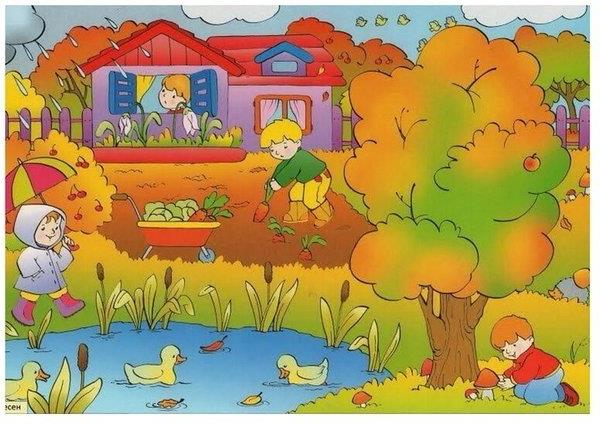 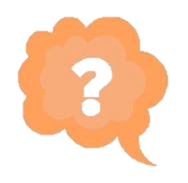 Скажи, что делают дети на картинке?
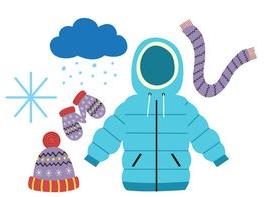 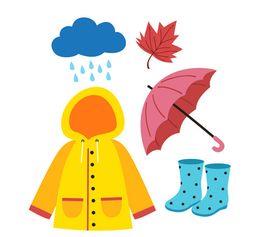 Какую одежду мы носим осенью? Выбери
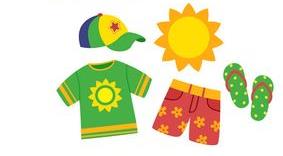 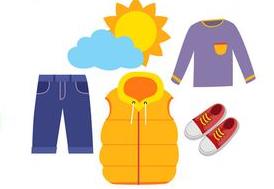 Что лишние? Почему?
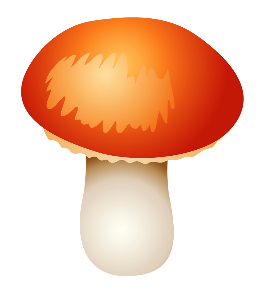 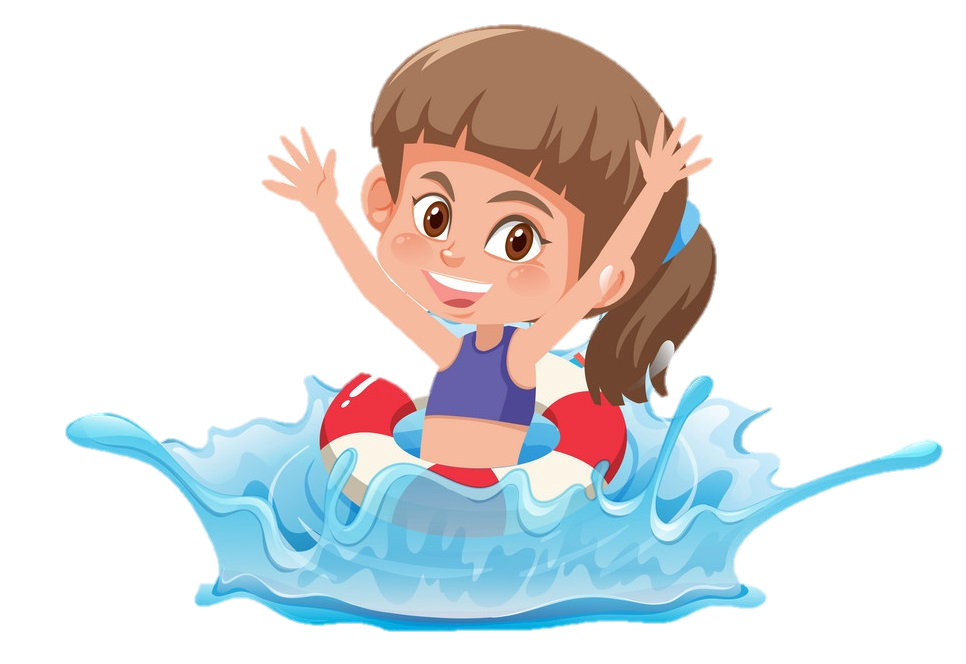 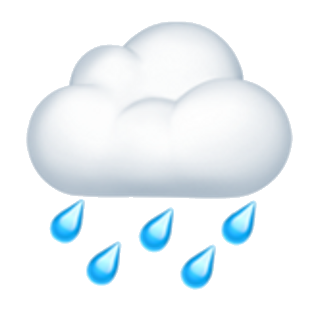 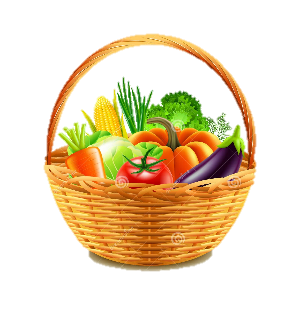 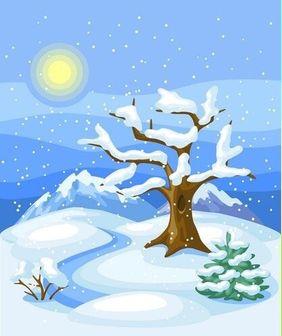 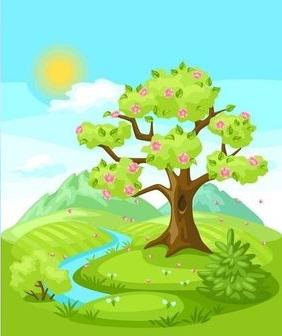 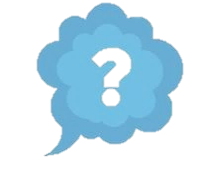 На какой картинке изображена зима?
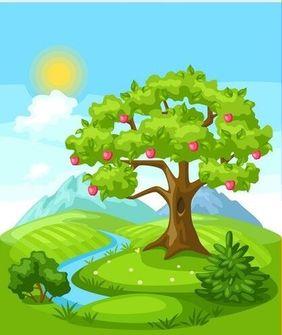 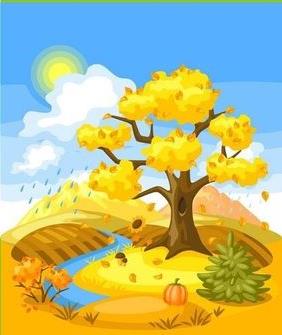 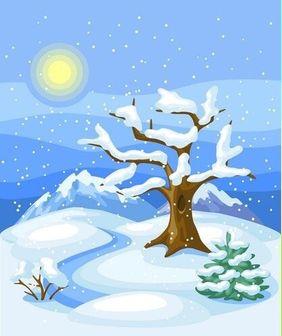 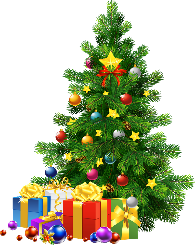 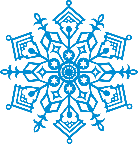 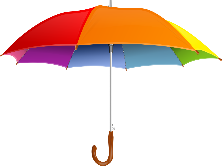 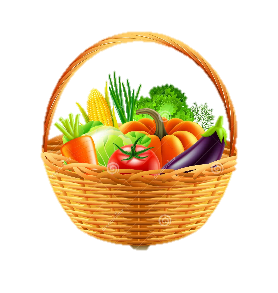 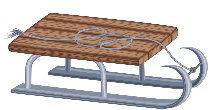 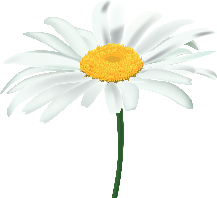 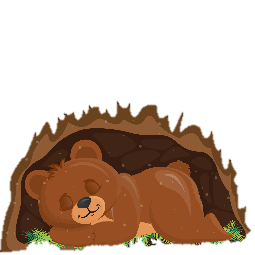 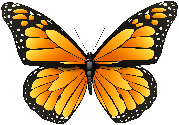 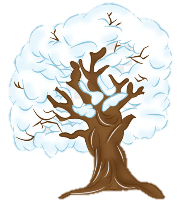 Выбери признаки зимы
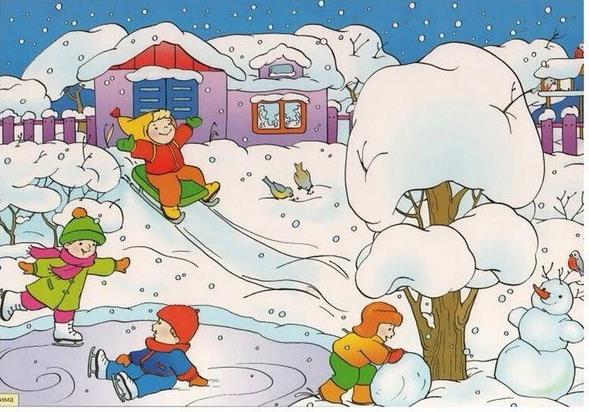 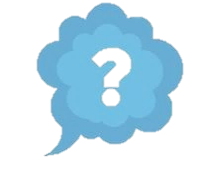 В какие игры играют дети?
(катание на санках, на коньках, лепят снеговиков)

Какие  еще зимние забавы ты знаешь?
Что лишние? Почему?
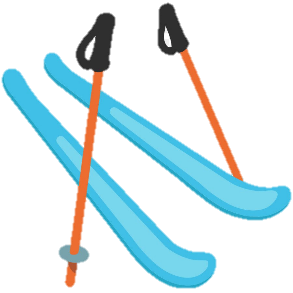 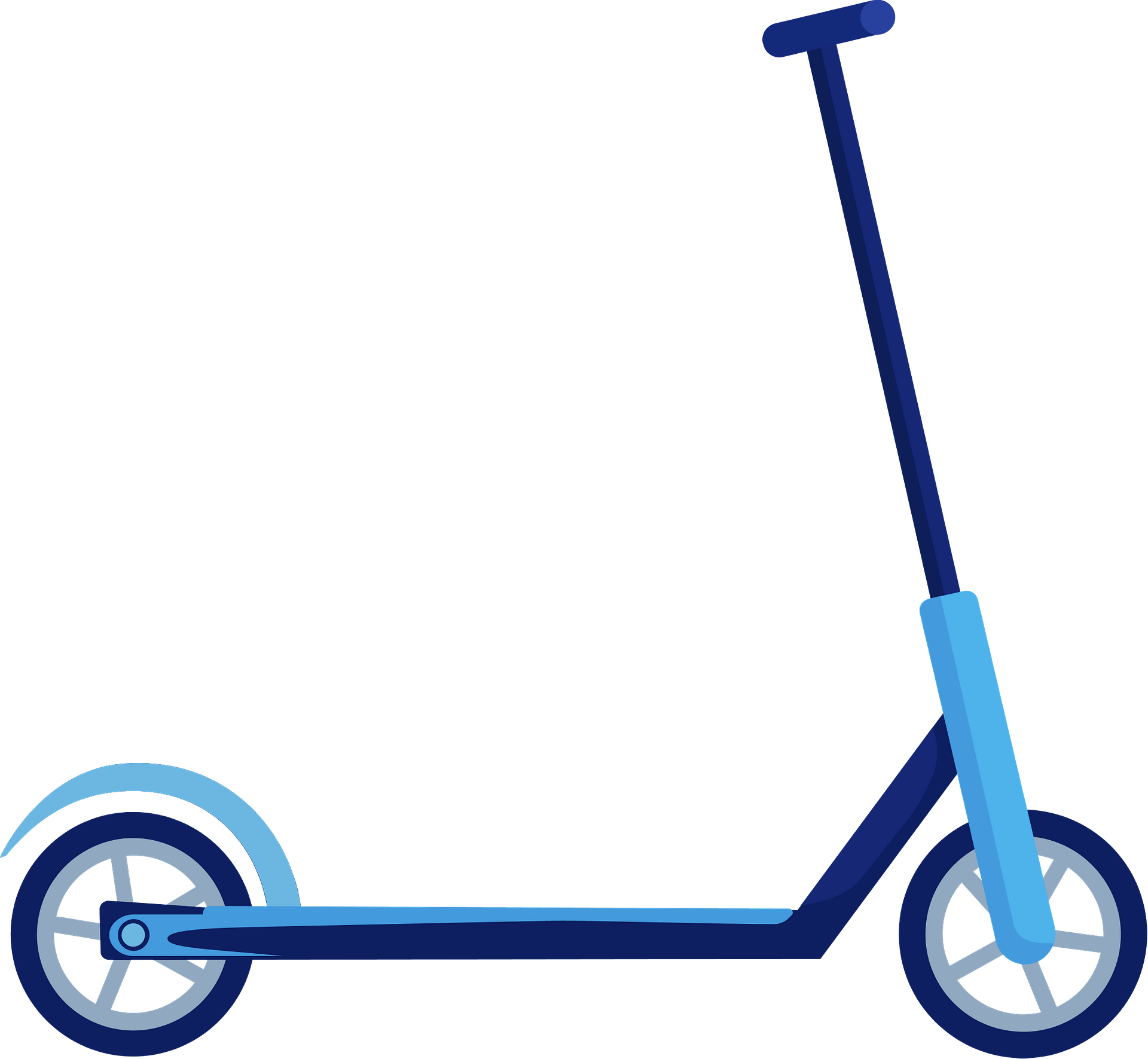 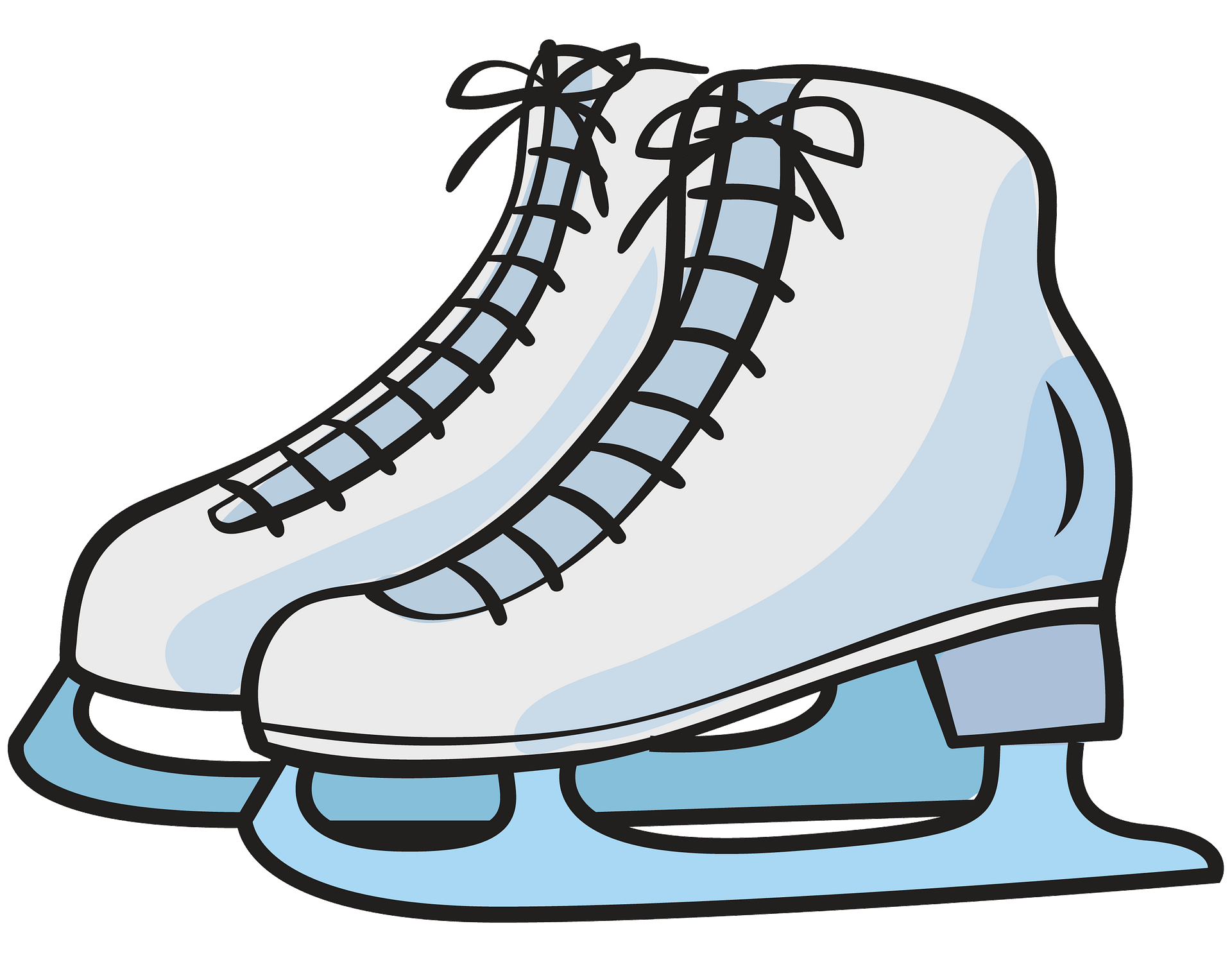 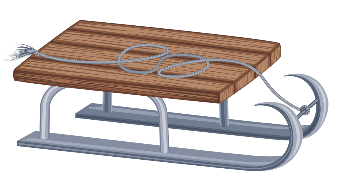 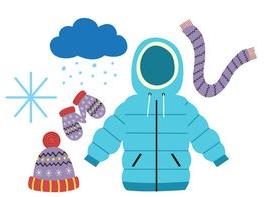 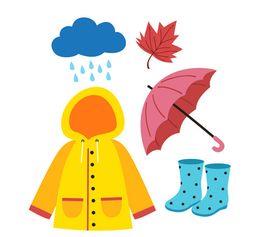 Какую одежду мы носим зимой? Выбери
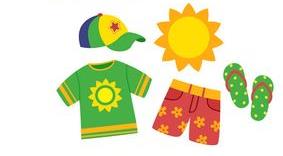 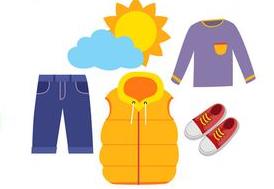